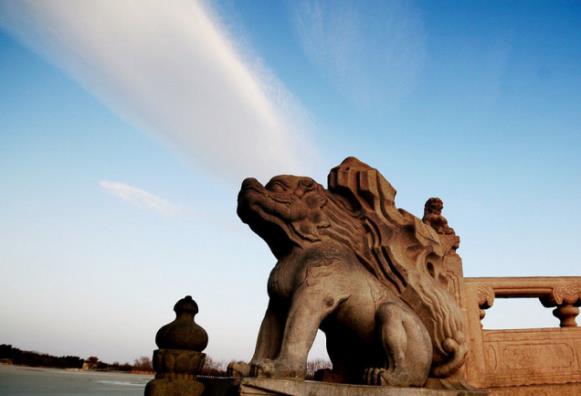 河中石兽
纪 昀
www.PPT818.com
新课导入
同学们，你们听说过“刻舟求剑”的故事吗？（楚国有个渡江的人，他的剑从船中掉到水里。他急忙在船边上用刀在掉下剑的地方做了记号，说：“这是我的剑掉下去的地方。”船到达目的地后停了下来，这个楚国人从他刻记号的地方跳到水里寻找剑。）同学们，这个楚国人按照这种方法能找到自己的剑吗？（不能！）他要怎样才能找到自己的剑呢？（马上从剑掉下去的地方跳到水里寻找。）那如果是一尊很大的石兽掉到水里，过了十多年后，我们应该去哪里寻找这尊石兽呢？（石兽掉下去的地方？下游？上游？）如果想知道正确的答案，就一起来认真学习《河中石兽》这篇文章吧！
作者名片
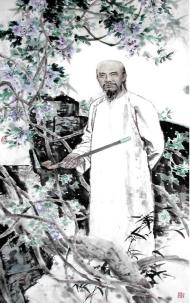 纪昀（1724—1805年），字晓岚，一字春帆，晚号石云，道号观弈道人。清代政治家、文学家，乾隆年间官员。曾任《四库全书》总纂修官。
    代表作：《阅微草堂笔记》。
背景链接
乾隆三十三年（1768年），纪昀因卷入盐政亏空案被发配新疆乌鲁木齐。他于沿途积极与当地人交流，搜集各种狐鬼神仙、因果报应、劝善惩恶等乡野怪谈，或奇闻逸事，写了不少作品，后整理成册，即为著名的《阅微草堂笔记》。《河中石兽》即选自《阅微草堂笔记》卷十六《姑妄听之》。
文体知识
笔记体小说是中国古典小说的一种，是具有小说性质、介于随笔和小说之间的一种文体。
    笔记体小说多以人物趣闻轶事、民间故事传说为题材，具有写人粗疏、叙事简约、篇幅短小、形式灵活、不拘一格的特点。
    起源可以追溯到南朝刘义庆的《世说新语》。
字词检查
字词正音
pá
pǐ
zhào
yè
gān
河干
曳
铁钯
圮
棹
yān
fèi
niè
yú
xué
木杮
湮
啮
欤
坎穴
yì
sù
臆断
溯流
字词检查
古今异义
渐沉渐深耳（                                             ）
尔辈不能究物理（                                       ）
古义：语气词，相当于“罢了”
今义：听觉器官，耳朵
古义：事物的道理、规律
今义：一门学科
字词检查
古今异义
阅十余岁（                                                      ）
是非木杮（                                                         ）
盖石性坚重（                                             ）
但知其一（                                                  ）
古义：经过，经历  今义：阅读
古义：代词，这  今义：判断词，是
古义：连词，表原因
今义：有遮蔽作用的器物
古义：只  今义：表转折，但是
字词检查
一词多义
介词，被
岂能为暴涨携之去（                          ）
必于石下迎水处啮沙为坎穴（                     ）
动词，成为
为
众服为确论（                           ）
动词，认为是
以为顺流下矣（                                          ）
同“以”组成一个词，认为
一老河兵闻之（                                                 ）
代词，指“求之地中”这种观点
之
其反激之力（                                 ）
结构助词，的
求之地中（                       ）
代词，指石兽
字词检查
一词多义
介词，像
如是再啮（                       ）
如
如其言（                                        ）
介词，按照，依照
是非木杮（                                          ）
指示代词，这（做主语）
是
如是再啮（                      ）
代词，这样
字词检查
词类活用
棹数小舟（                                       ）
岂能为暴涨携之去（                             ）
名词作动词，划（船）
动词作名词，洪水
字词检查
文言句式
省略句
一讲学家设帐（    ）寺中（                                                     ）
于
省略介词“于”，相当于“在”
求之（   ）地中（                                                ）
于
省略介词“于”，相当于“向”
如其言，果得（   ）于数里外（                           ）
之
省略宾语“之”
字词检查
文言句式
被动句
岂能为暴涨携之去（                                                   ）
……为……，表被动，译为“被”
倒装句
当求之于上流（                                                          ）
介宾短语后置，应为“当于上流求之”
整体感知
阅读课文
沧州南／一寺／临河干，山门／圮于河，二石兽／并沉焉。阅／十余岁，僧／募金重修，求／二石兽／于水中，竟／不可得，以为／顺流下矣。棹／数小舟，曳／铁钯，寻／十余里／无迹。    一讲学家／设帐／寺中，闻之／笑曰：“尔辈／不能究物理。是／非木杮，岂能为／暴涨携之去？乃／石性坚重，沙性松浮，湮于沙上，渐沉渐深耳。沿河求之，不亦颠乎？”众服／为确论。
整体感知
一老河兵／闻之，又笑曰：“凡／河中失石，当／求之于上流。盖／石性坚重，沙性松浮，水／不能冲石，其／反激之力，必于石下／迎水处啮沙／为坎穴。渐激渐深，至石之半，石／必倒掷／坎穴中。如是／再啮，石又再转。转转不已，遂／反溯流／逆上矣。求之下流，固颠；求之地中，不更颠乎？”如其言，果得于／数里外。然则／天下之事，但知其一，不知其二者多矣，可／据理臆断欤？
整体感知
熟读课文，疏通文意，积累文言词句。
河岸
倒塌
沧州南一寺临河干，山门圮于河，二石 兽并

沉焉。 阅十余岁，僧募金重修，求二石兽于水中，

竟不可得，以为顺流下矣，棹数小舟，曳铁钯，寻
十余里无迹。
在
一起
靠近
“于此”，在这里
募集
寻找
年
经过，经历
终了，最后
认为
船桨，这里名作动，划船
拖
整体感知
译：沧州的南面有一座寺庙靠近河岸，寺庙的大门倒塌在了河中，（门前）两个石兽一起沉没了。经过了十多年，寺僧们募集金钱重修寺庙，并在河中寻找两个石兽，最终没有找到。寺僧们认为石兽顺着水流流到下游了，（于是）划着几只小船，拖着铁耙，寻找了十多里，也没有找到石兽的踪迹。
整体感知
一讲学家设账寺中，闻 之笑曰：“尔辈不能究
物理，是非 木杮，岂能为暴涨携之去？乃石性坚重，沙性松浮，湮于沙上，渐沉渐深耳。   沿河求之，不亦颠乎？”众服 为 确论。
讲馆教书
你们
听说
探究
代这件事
这
怎么
被
代石兽
不是
动作名，指洪水
事物的道理
埋没
罢了
寻找
颠倒，错乱
信服
正确的言论
认为
整体感知
译：一位讲学家在寺庙里设立了学馆讲学，听了这件事嘲笑说：“你们这些人不能探求事物的道理。这（石兽）不是削下来的木片，怎么能被大水带走呢？石头的特点是坚硬沉重，沙的特点是松软浮动，石兽埋没于沙子里，越沉越深罢了。顺着河流寻找石兽，不是颠倒了吗？”大家很信服，认为（这话）是正确的言论。
整体感知
代石兽
代讲学家的话
一老河兵闻之，又笑曰：“凡河中失石，当求之于上游。盖石性坚重，沙性松浮，水不能冲石，其反激之力，必于石下迎水处啮 沙为坎穴 ，渐激渐深，至石之半，石必倒掷坎穴中。如是再啮，石又再转，转转 不已， 遂反溯流逆上矣。
大凡、凡是
大概因为
在
它的
的
在
侵蚀、冲刷
到
坑穴
成为
于是
像这样
停止
逆流
整体感知
译：一个年老的河兵听说了这个观点，又嘲笑说：“凡是丢失在河里的石兽，都应当到河的上游寻找。大概因为石兽的特点是坚硬沉重，河沙的特点是松软浮动，水流不能冲走石头，河水的反冲力，一定在石头下面迎面冲击石前的沙子，形成坑洞。（沙坑）越冲越深，冲到石头底部的一半时，石头必定倒在坑洞里。像这样又冲击，石头又会再次转动。这样不停地转动，于是反而逆流而上。
整体感知
求之下流，固颠；求之地中，不更颠乎？”如其言，果得
于数里外。然则天下之事，但知其一，不知其二者多矣，
可据理臆断欤？
本来
依照
他的
既然这样，那么
······的情况
只
主观地判断
吗
整体感知
译：到河的下游寻找石兽，固然颠倒了；在原地深处寻找它们，不是更颠倒吗？”依照他的话去寻找，果然在上游的几里外寻到了石兽。既然这样，那么天下的事，只知道表面现象，不知道其中根本道理的人和事有很多啊，难道可以根据某个道理就主观判断吗？
精读细研
课文说了一件什么事？
说的是一个庙门口的石兽，倒塌到河里，十几年后，人们找石兽的事。
文章是按什么顺序来写的？
文章是按照事情发生、发展的顺序来写的。第1段先写石兽落水，再写十多年后寺僧准备打捞。第2段写讲学家的分析。第3段写一老河兵的分析，以及结果。最后作者由此感叹。
精读细研
文中主要说出了几位主要人物，概括他们各自寻找河中石兽的四种方法及结果
总结四种寻找石兽的方法
僧
原地水中
不可得
第一种
第二种
僧
顺流而下
无迹
原地沙下
讲学家
失败
第三种
果得于数里外
求之于上流
老河兵
第四种
精读细研
比较
精读细研
第四种：既有理论又有实践，
准确把握了三者的性质及相互关系。
第一、二种：只考虑了流水，没有考虑石兽、泥沙的关系。
第三种：考虑了石兽和泥沙
的关系，忽略了流水。
为什么老河兵的方法是对的？
精读细研
在寻找石兽的问题上，庙僧和讲学家犯了什么错误？为什么只有老河兵提出了正确的办法？
寺僧：——只注意到水流，没有考虑石兽、泥沙的关系。 
讲学家：——只注意到了石性和沙性（石兽和泥沙的关系），忽略了流水。
老河兵：——将石性、沙性、水流等因素全面综合起来考虑。
精读细研
示意图
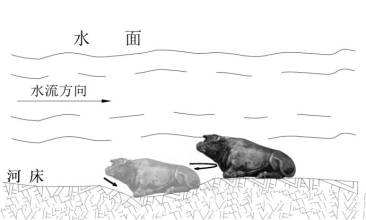 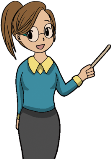 精读细研
文中分别写了讲学家和老河兵的“笑”,刻画出了人物的什么心理?
讲学家的“笑”:包含了他对寺僧的嘲讽和自以为是,刻画出讲学家自恃博才、好为人师的心态;
    老河兵的“笑”:流露出他对讲学家自恃博才的否定,也表现了老河兵的自信和沾沾自喜。
精读细研
如何理解寺僧、讲学家、老河兵这三个人物形象?
寺僧：考虑不周,要么原地打捞,要么沿河而下,代表的是不深思熟虑而盲目行动的态度;
    讲学家：空谈事理,不切合实际,代表的正是“据理臆断”的态度;
    老河兵：能综合考虑各种现实因素,提出符合实际的结论,代表的是实事求是的作风。
精读细研
简要赏析“然则天下之事，但知其一，不知其二者多矣，可据理臆断欤？”这句话。
这句话既是对讲学家之类一知半解而又自以为是的人的辛辣嘲讽，又以反问的方式指明了认识事物的方法和途径：不能片面地理解，而要全面深入地调查探究事物的特性；更不能主观臆断，而应当遵循客观事物的规律。以议论的方式，点明主题。
精读细研
故事是如何发展变化的，课文可以分几个层次？概括各层次大意。
第一层：交代石兽沉落河中及多年后寺僧在
              原地和下游寻找的经过；
第二层：写讲学家的看法，他认为石头埋在
               沙里只能越埋越深；
第三层：写老河兵认为应当去上游找寻的理
               由及果然寻得的结果。
第四层：由事到理，提出遇事不能主观臆断
               的道理。
精读细研
这个故事告诉我们什么道理?
许多自然现象的发生往往有着复杂的原因，我们不能仅仅根据自己的一知半解作出推想，而要根据实际情况综合考虑各种因素来作出判断。
课堂小结
主题思想
这篇文言笔记小说，以简洁的语言，记叙了人们寻找石兽的经过及令人惊讶的结局，说明了遇事不可主观臆断，要深入实践，根据事物的客观规律进行探究，强调实践出真知。
课堂小结
写作特色
1.语言平易，风格简淡。如第1段打捞石兽，连“棹”“曳”“寻”等动词领起三个短句，简述事情经过，以“无迹”交代结果简洁之至，又很生动。
    2.善于在叙述中制造节奏波澜，层层铺垫。作者先写打捞石兽无果，再写讲学家的议论令“众服为确论”——岂止众人，连读者也几乎以为这就是定论了，谁知作者又引出了老河兵的“又笑曰”，谜底这才揭晓。
    3.寓理于事，立意高远。作者的兴趣所在，不是渲染寻找石兽的神奇过程，而是引出最后的深层思考。
课堂小结
板书设计
（1）石兽沉河十余年，僧求石兽原处、下游，无迹
  （2）讲学家认为石兽不能被冲走，只能越埋越深
  （3）老河兵认为水流冲击石兽会使其翻转，在上游
河中石兽
事物具有特殊性
不能据理臆断
随堂检测
1.下列句中加点的“之”字的用法不同于其他三项的一项是(　　)
A．闻之笑曰　　　　　	B．当求之于上流
C．一老河兵闻之 	D．其反激之力
D
【解析】 前三项均为代词，最后一项为助词“的”。
随堂检测
C
2．下列句子朗读节奏的划分，有误的一项是(　　)
A．一讲学家/设帐寺中
B．沧州南/一寺/临河干
C．果得/于/数里外
D．然则/天下之事
【解析】 C项的朗读节奏划分应为：果/得于/数里外。
随堂检测
3.用现代汉语翻译下列句子。
(1)尔辈不能究物理。是非木杮，岂能为暴涨携之去？




(2)如其言，果得于数里外。
你们这些人不能探求事物的道理。这不是木片，怎么会被暴涨的流水带走呢？
按照他的话去寻找，果然在上游的几里外寻到了石兽。
提升进阶
阅读下面文言文，完成题目。
                                                                       农夫与行者
         道旁有甫田，农夫耕之，数息而后一锄。行者见而曰：“甚矣，农之惰也！田且甫矣，数息而后一锄，将终岁无能为乎！”农夫闻之，招行者曰：“余将老于农矣予，而莫知所以耕，子可示我以耕之道乎？”行者于是解衣下田，一息而数锄，一锄尽一身之力。未及移时，而气竭汗雨，喘喘焉，不能作声，且仆于田。徐谓农夫曰：“今而后知耕之难也！”农夫曰：“非耕难乃子之术误矣人之处事亦然欲速则不达也。”行者服而退。
1.下列句中加点词的解释，不正确的一项是(　　)
A．行者于是解衣下田(过路的人)
B．而气竭汗雨(尽、完)
C．徐谓农夫曰(告诉)
D．行者服而退(退出)
D
【解析】 解答此类题目时，应先理解词语所在句子的意思，然后根据句子的翻译推断词语意思。A项句意为：过路人于是就脱下衣服走到田里。解释正确。B项句意为：力气用完了，汗如雨下。解释正确。C项句意为：慢慢地对农夫说。解释正确。D项句意为：过路人心服口服地离去了。“退”应是“离去”的意思。
提升进阶
2.用“/”给下面的句子断句。(限断三处)
非 耕 难 乃 子 之 术 误 矣 人 之 处 事 亦 然 欲 速 则 不 达 也


3.用现代汉语翻译下面的句子。
余将老于农矣予，而莫知所以耕，子可示我以耕之道乎？



5.结合文章内容，你认为行者是一个怎样的人？
非耕难/乃子之术误矣/人之处事亦然/欲速则不达也
我一辈子种地，快要老死在这上面了，可是到如今也不知道怎样耕地，你可以把耕地的方法示范给我吗？
示例：行者是一个眼高手低、缺少实践经验的人。(意思对即可)
提升进阶
【参考译文】
农夫与行者
       道路旁边有一大块田，有个农民在田里耕种，他喘几口气以后才挥一下锄头。有个过路人看见了就说：“你这个农夫真是太懒了！田地这么大，你喘几口气才挥一下锄头，就是到了年终也干不完呀！”农夫听了，扬手招呼过路的人说：“我一辈子种地，快要老死在这上面了，可是到如今也不知道怎样耕地，你可以把耕地的方法示范给我吗？”过路人于是就脱下衣服走到田里，喘一口气连挥几下锄头，每锄一下都用尽全身的力气。没有多长时间，他力气用完了，汗如雨下，气喘吁吁，连声音都发不出了，向前倒在田里。(他)慢慢地对农夫说：“我从今以后知道耕地的困难啦！”农夫说：“不是耕地困难，而是你的方法错了！人处理事情也是这样，想要刻意追求速度反而达不到目的。”过路人心服口服地离去了。
作业布置
1.背诵课文并能准确地翻译原文。
2.理解并掌握文中的重点实词。
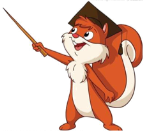 谢谢观赏!